Introduction to Electronics
LaACES, Lecture 02.01
LSU rev10SEP2020
L02.01
1
[Speaker Notes: Prepared by Jim Giammanco
<giamman@rouge.phys.lsu.edu>]
What should you already know?
Definitions of electrical quantities
Electric potential (volts, millivolts, microvolts)
Electric current (amperes, milliamps, microamps)
Electrical resistance (ohms, kilo-ohms, mega-ohms)
Electric power (watts, kilowatts, milliwatts
Ohms Law and power relationships
For DC circuits
For AC circuits
LSU rev10SEP2020
L02.01
2
Electric Potential
1 volt = 1 joule of energy per coulomb of charge

Some examples: 
	flashlight battery – 1.5 V (DC)
	car battery – 12 V (DC)
	wall socket – 120 V (AC)
	overhead power lines – 6,000 to 250,000 V (AC)
LSU rev10SEP2020
L02.01
3
Electric Current
1 ampere = movement of 1 coulomb of charge per time interval of 1 second

Some examples: 
	Flashlight – 300 milliamps (DC)
	Toaster  –  10 amperes (AC)
	Automobile starter – 150 amperes (DC)
	Quartz wristwatch –  a few microamps (10-6 ampere)
	Enough to “shock” – a few milliamps (10-3 ampere)
LSU rev10SEP2020
L02.01
4
Electric Resistance
1 ohm (Ω) of resistance allows a potential of 1 volt to cause a current of 1 ampere to flow in a circuit

Ohms’s Law		V = I R
	V = potential in volts
	I = current in amperes
	R = resistance in oms
LSU rev10SEP2020
L02.01
5
Electric Power
1 watt of power is produced when a potential of 1 volt causes a current of 1 ampere to flow in a circuit
				P = I V
		V = potential in volts
		I = current in amperes
		R = resistance in ohms
		P = power in watts
Using Ohm’s Law and P = I V, then P = I2 R = V2 / R
LSU rev10SEP2020
L02.01
6
Electric Power
Some examples…
	Quartz wristwatch – 0.000001 watt (1 microwatt)
	Flashlight – 1 watt
	Balloon radio beacon – 5 watts
	Table lamp – 60 watts
	27” television set – 130 watts 
	Hair dryer – 1100 watts
	Clothes dryer – 5000 watts (5 kilowatts)
	State of Louisiana – 8,000,000,000 watts (8000 megawatts)
LSU rev10SEP2020
L02.01
7
How To Use a Digital Multimeter
Digital MultiMeter (DMM)

Measures voltage, current, resistance, 
sometimes other parameters

This one cost less than $5
   AC and DC voltage
   DC current
   Resistance
   Diode and Transistor properties
   Battery tester
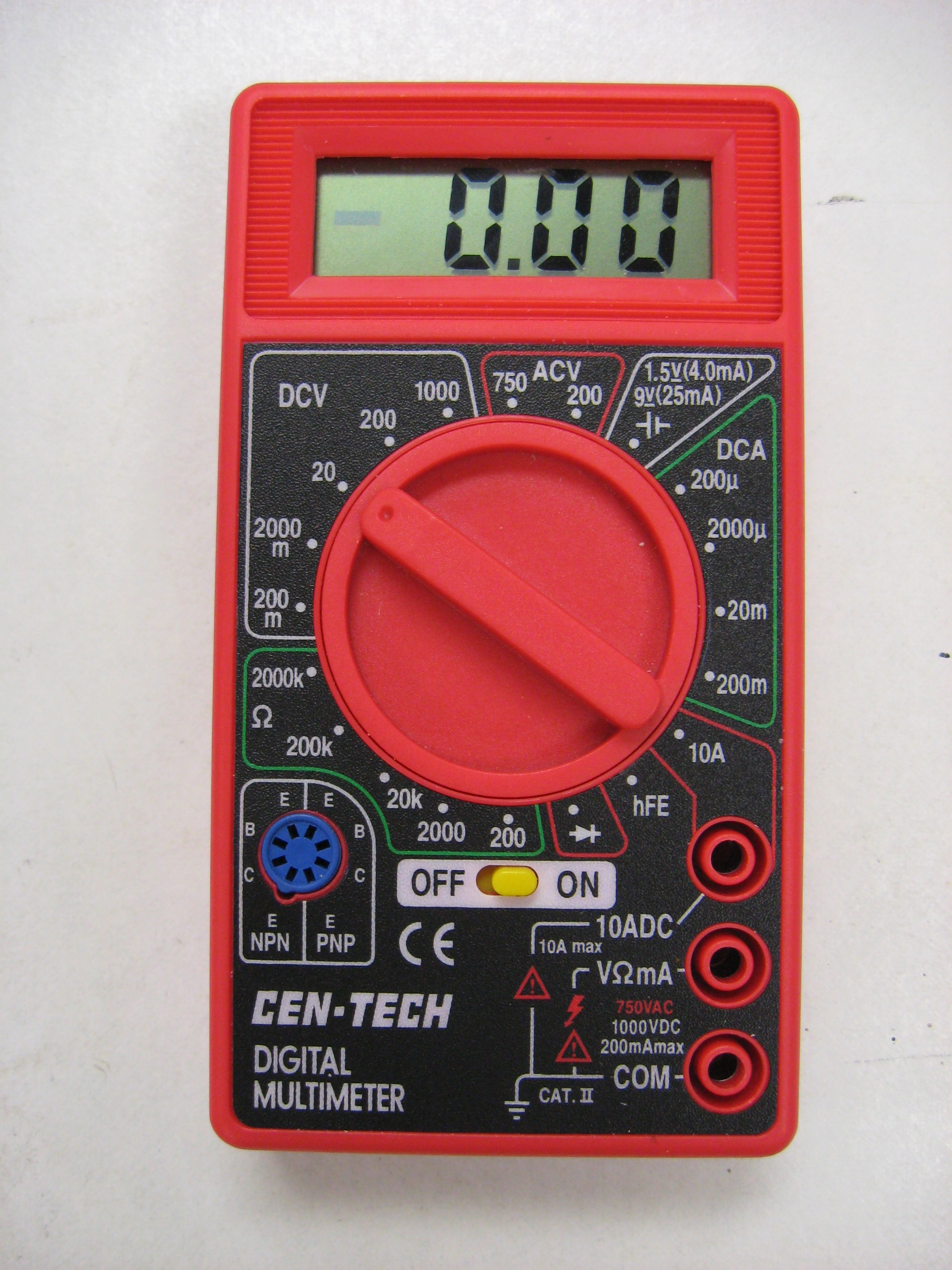 LSU rev10SEP2020
L02.01
8
Taking Measurements
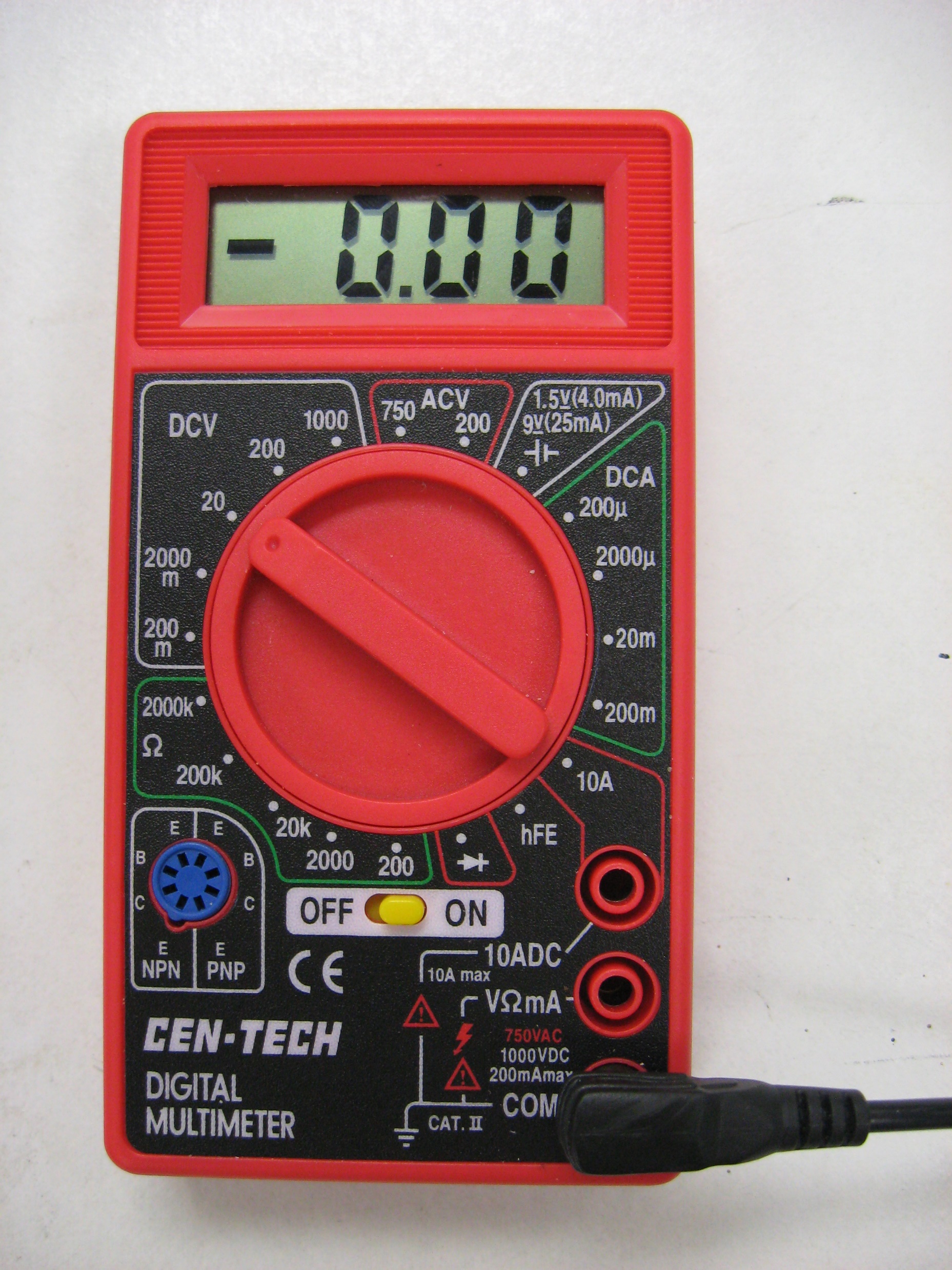 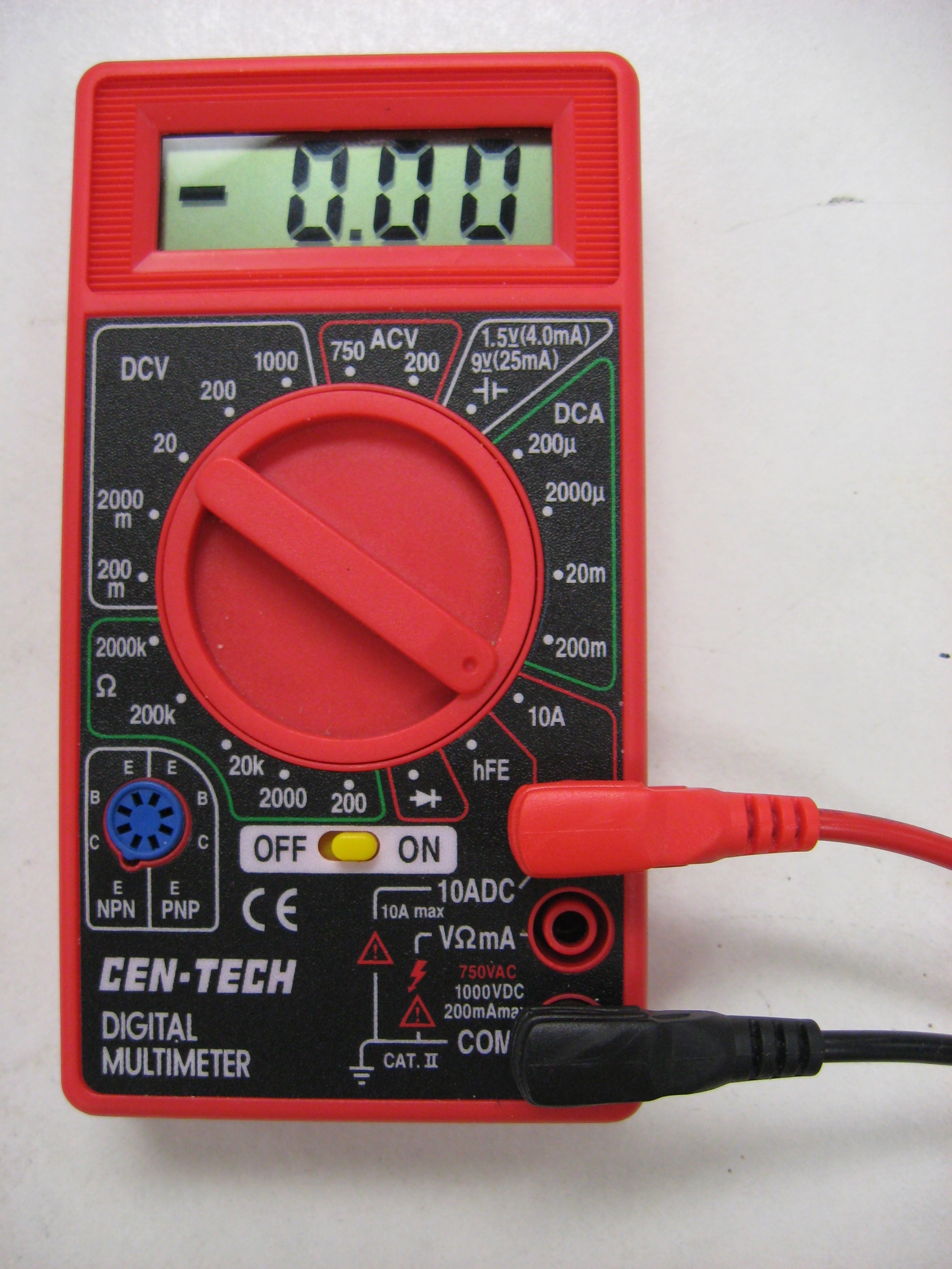 BLACK test lead is plugged 
Into the COM (common)
terminal
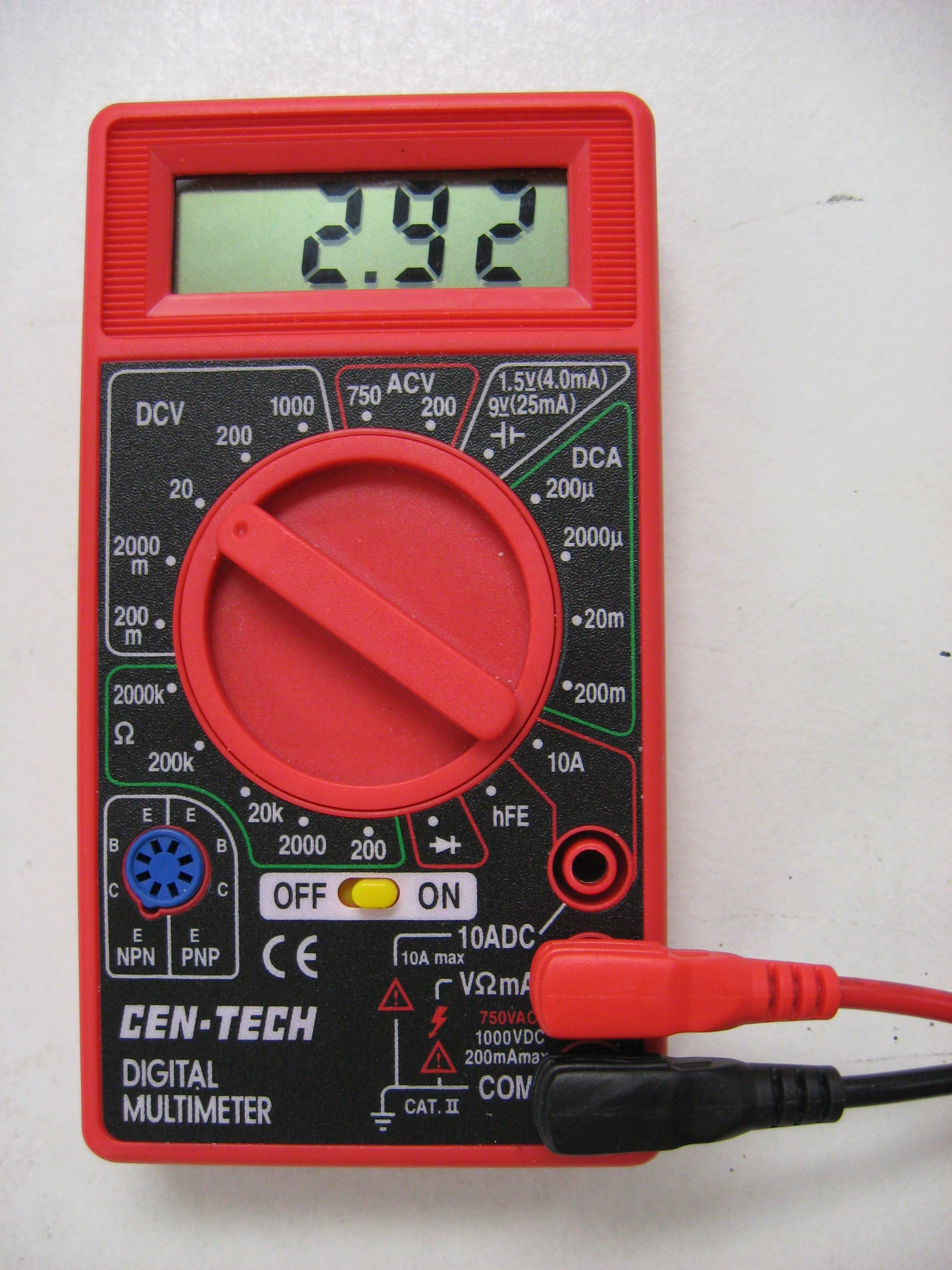 For large DC currents 
(up to 10 amperes)
RED test lead is connected
To the 10ADC terminal
RED test lead is plugged 
Into the VΩmA terminal
terminal
Select the proper RANGE
Some $$ DMMs are autoranging
LSU rev10SEP2020
L02.01
9
Voltage measurements require the DMM to be
connected in parallel (i.e., across) the circuit element
whose voltage is being measured
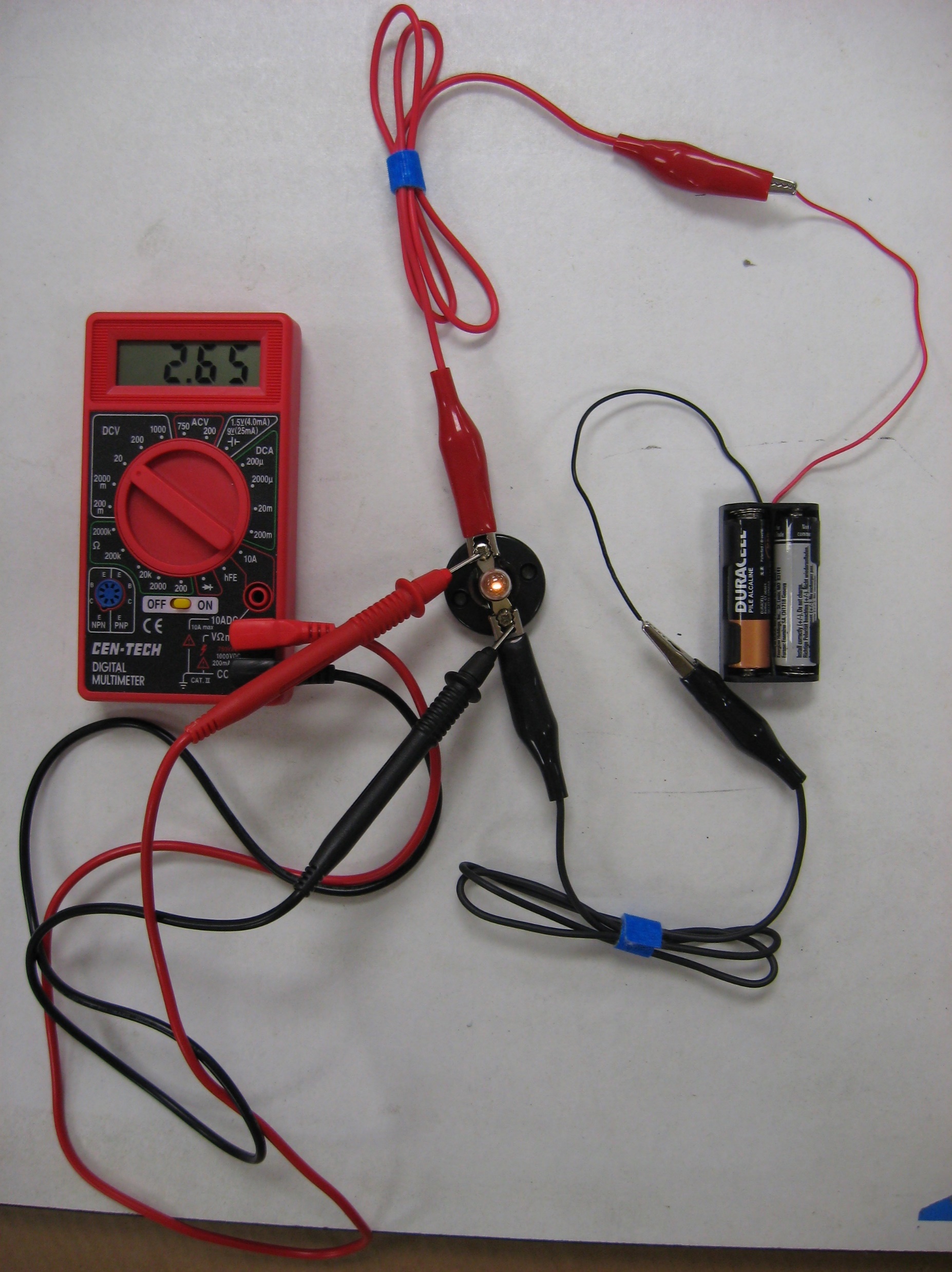 Let’s measure the voltage
across the lamp
Here’s a simple battery
and lamp circuit
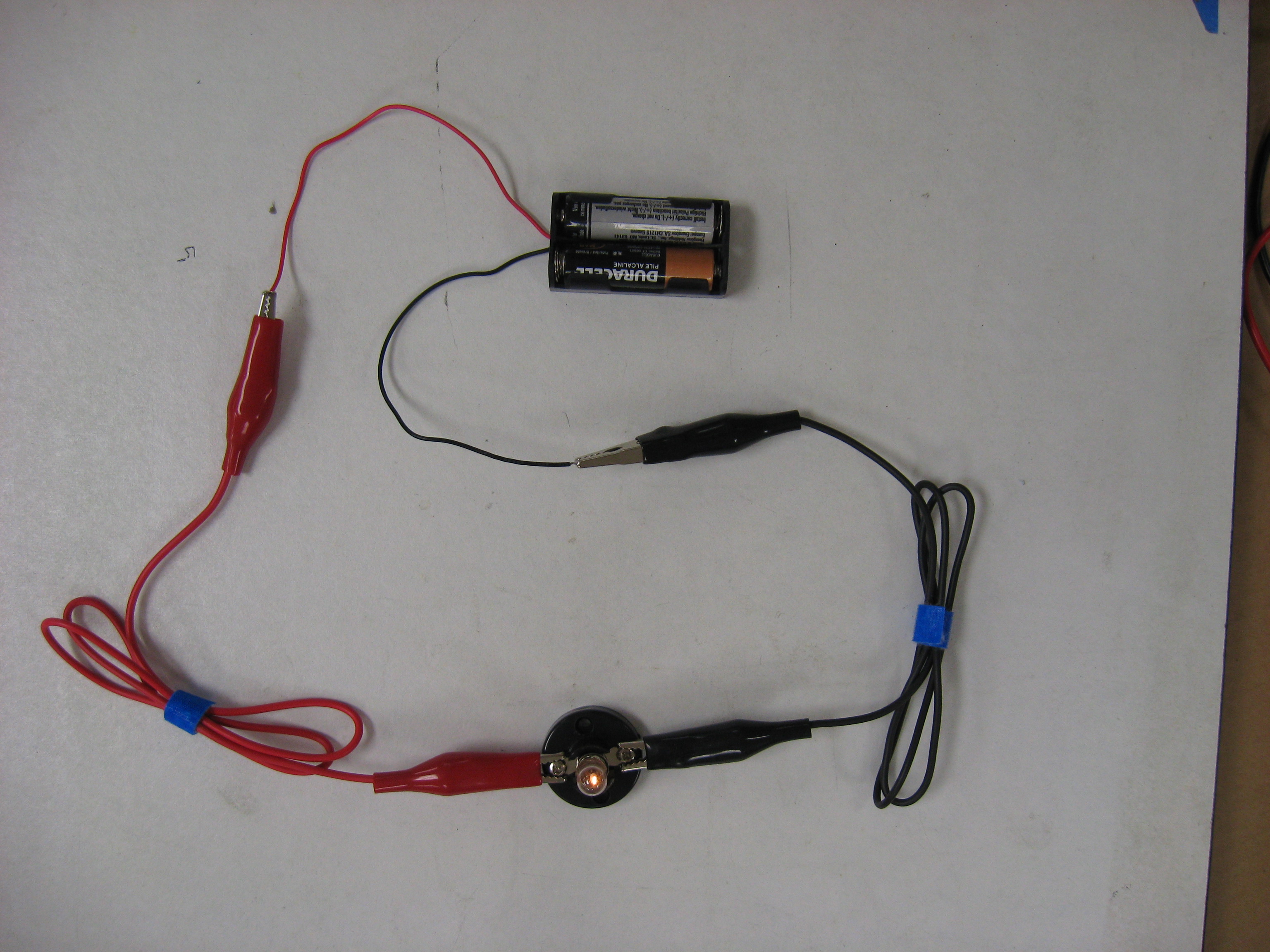 LSU rev10SEP2020
L02.01
10
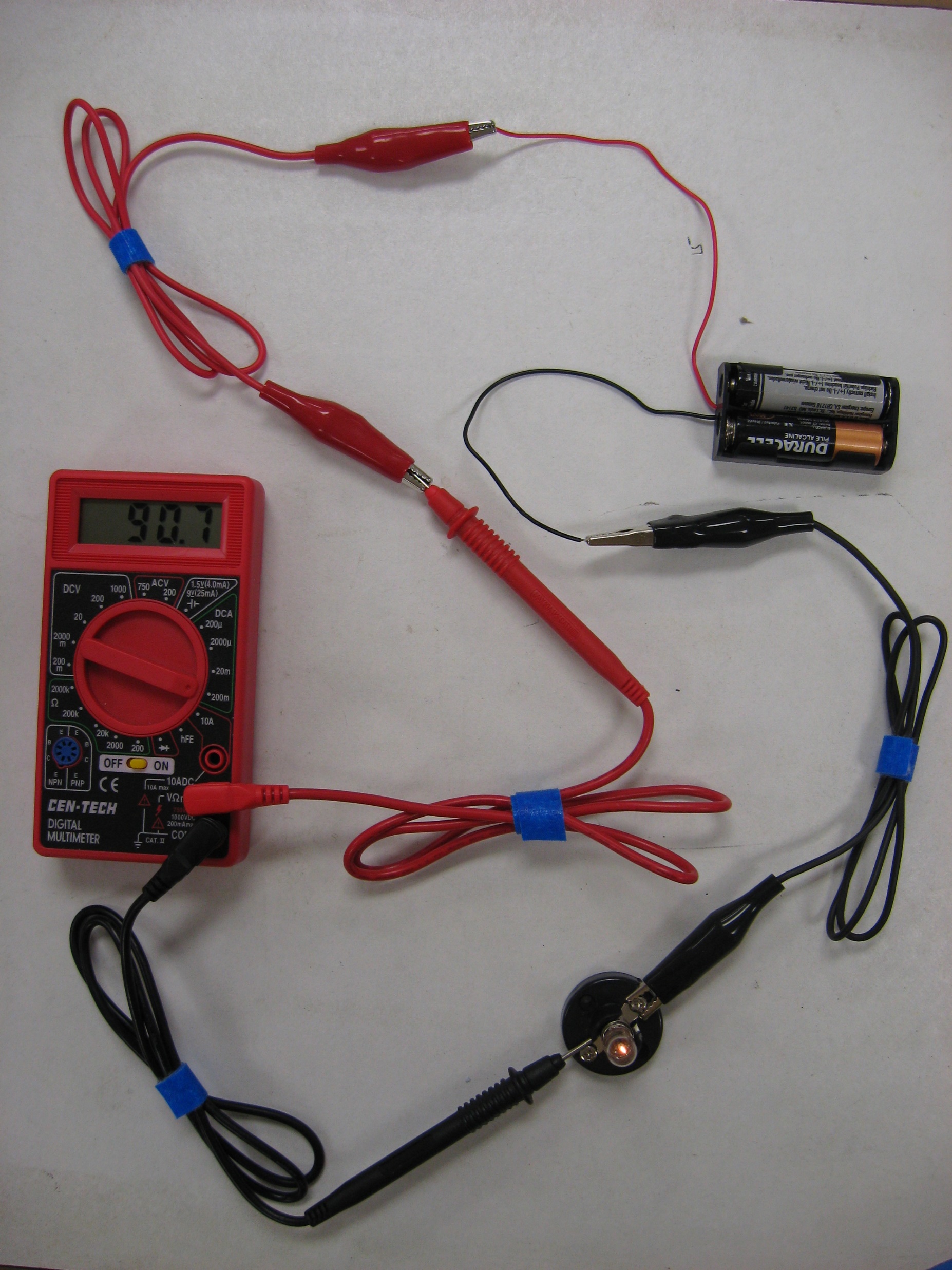 To measure current, the DMM
must be connected in series
(i.e., in line with) the circuit
element whose current is being 
measured
LSU rev10SEP2020
L02.01
11
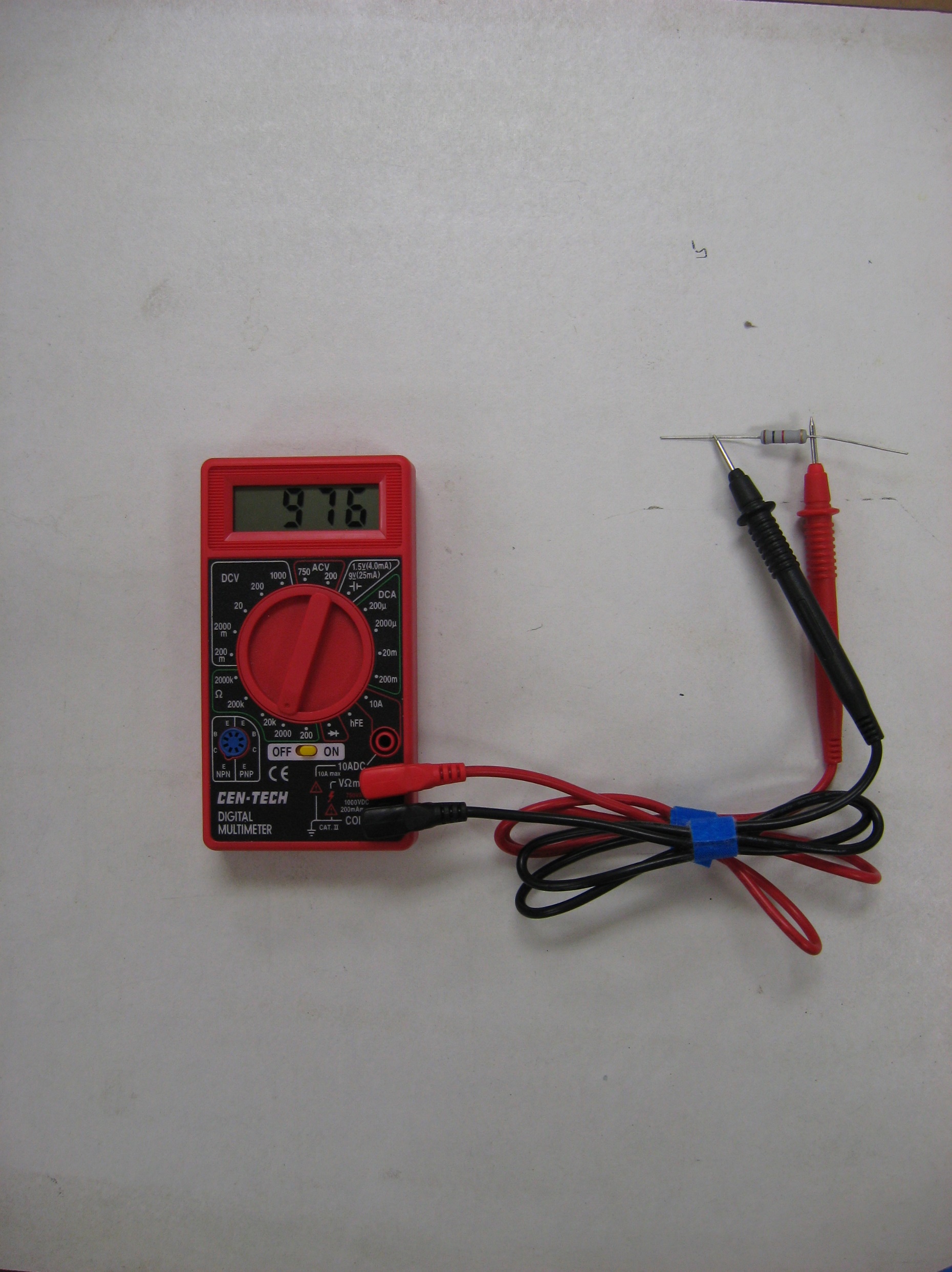 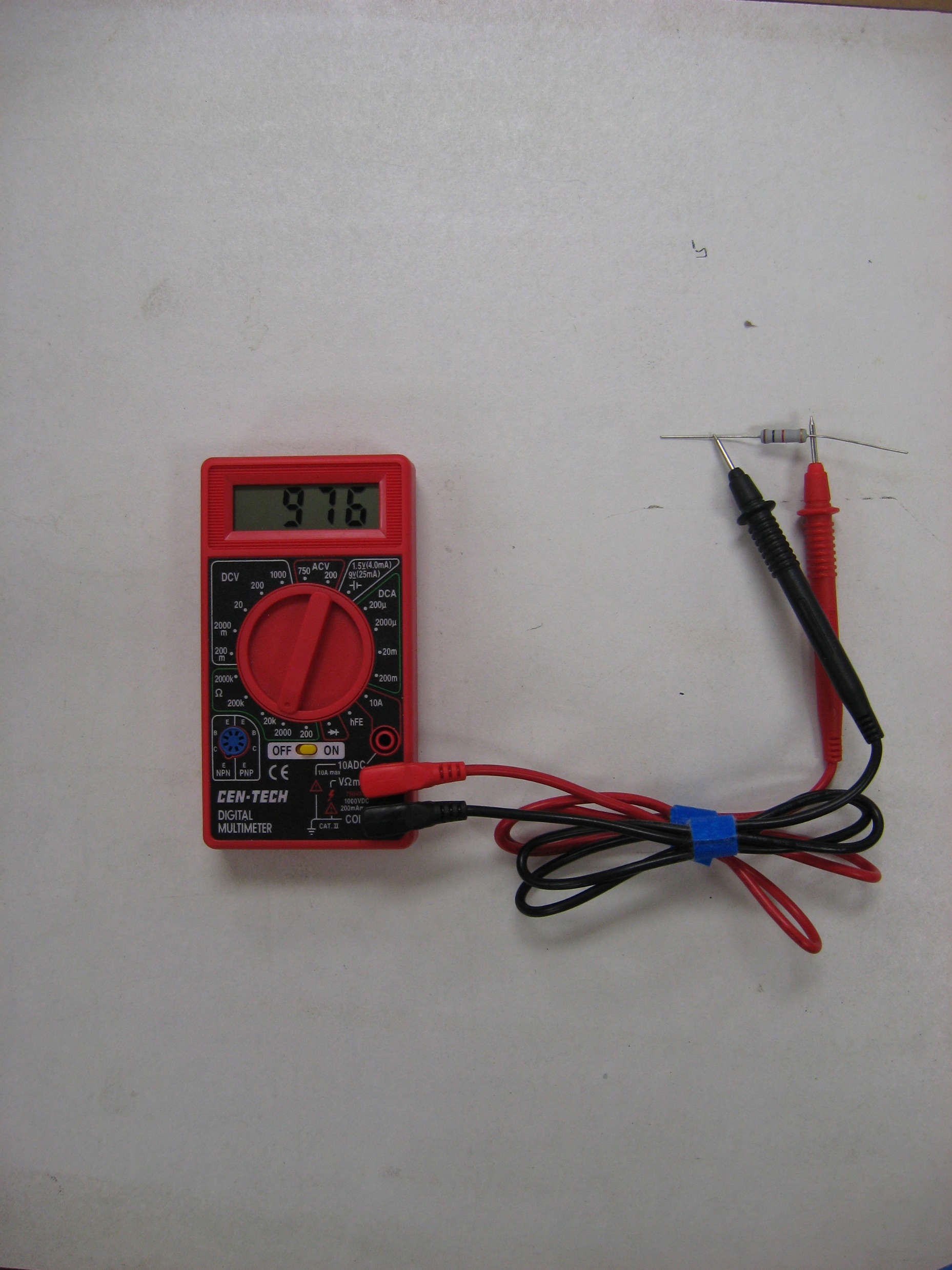 Here’s how to
measure the
resistance of an
element

Note: the element
is removed from
its circuit
The RANGE is 0-2000 Ω 
So the reading is interpreted as
976  Ω, or 0.976 K Ω
LSU rev10SEP2020
L02.01
12
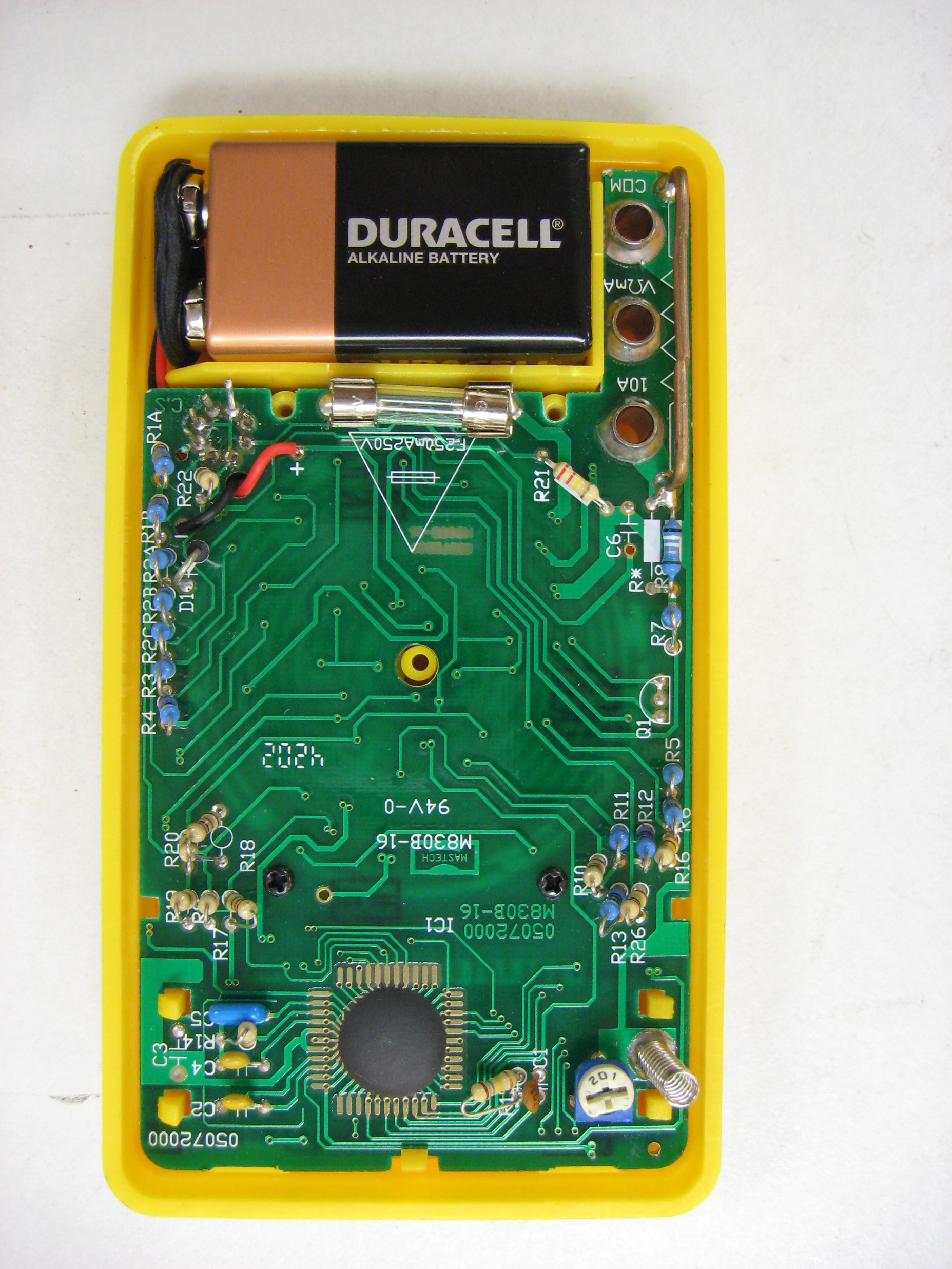 What happens if you connect a DMM, 
set to read current,in parallel with a 
voltage source, such as a battery?
*****WARNING*****
Don’t try this at home. 
We are what you call “experts”
Some of the magic smoke may 
Escape from your DMM.

Fortunately, even this inexpensive
DMM includes a protective fuse. 
So your DMM might not be destroyed.
LSU rev10SEP2020
L02.01
13
Activity A02.01
Practice making measurements with a digital multimeter. Without blowing any fuses!

Practice calculating resistance and power using Ohm’s Law and the power relation.
LSU rev10SEP2020
L02.01
14